الفصل العاشر
الانعكاس و المرايا
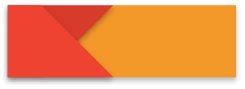 97
كتاب الطالب
الدرس الاول
الانعكاس عن المرايا المستوية
قانون الانعكاس The Low of Reflection
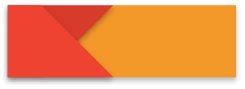 97
كتاب الطالب
ويقع كل من الشعاع الساقط والشعاع المنعكس والعمود المقام على السطح العاكس من نقطة سقوط الشعاع الضوئي في مستوى واحد عمودي على السطح العاكس
التالي
السابق
الرئــــيسية
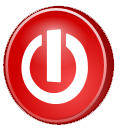 قانون الانعكاس The Low of Reflection
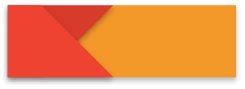 98
كتاب الطالب
النقاط التي تقع على مقدمة الموجة جميعها تنتشر بالسرعة نفسها فإنها ستقطع المسافة الكلية نفسها خلال الزمن نفسه، لذا تنعكس مقدمة الموجة كاملة عن السطح بزاوية مساوية لزاوية سقوطها
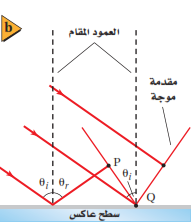 السطوح الملساء والسطوح الخشنة
السطح الأملس يسبب انعكاسا منتظًما؛ أي أن الأشعة الضوئية التي تسقط عليه متوازية تنعكس عنه متوازية أيضا.
التالي
السابق
الرئــــيسية
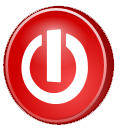 السطح الخشن
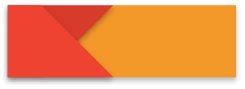 98
كتاب الطالب
يسبب انعكاسا غير منتظًم؛ أي أن الأشعة الضوئية التي تسقط عليه متوازية تنعكس عنه في زوايا متفرقة.
ملاحظات
ينطبق قانون الانعكاس على كل من السطحين الأملس والخشن
في حالة السطح الخشن تكون زاوية سقوط كل شعاع مساوية لزاوية انعكاسه.
وتكون الأعمدة المقامة على السطح عند مواقع سقوط الأشعة غير متوازية على المستوى المجهري؛ لذا لا يمكن أن تكون الأشعة المنعكسة متوازية.
التالي
السابق
الرئــــيسية
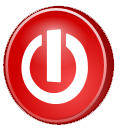 الأجسام والصور في المرايا المستوية
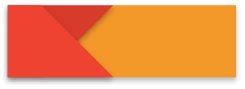 المرايا المستوية
101
كتاب الطالب
عبارة عن سطح مستو أملس (مصقول) ينعكس عنه الضوء انعكاسا منتظًما
الصور الوهمية
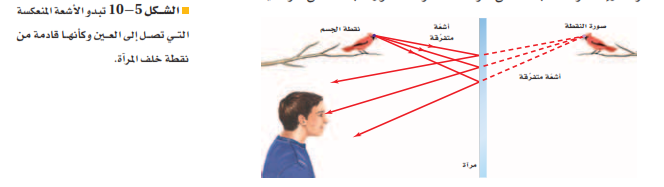 هي التي تتكون من التقاء امتدادات الأشعة الضوئية المنعكسة عن المرآة ولا يمكن جمعها على حاجز.
التالي
السابق
الرئــــيسية
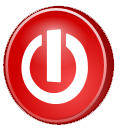 صفات الصور في المرايا المستوية
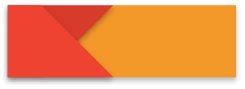 102
كتاب الطالب
الصورة وهميةــ بعها يساوي بعد الجسم عن المرآة ــ معتدلة ــ معكوسة ــ مساوية للجسم
موقع الصورة وطولها
موقع الصورة التي تكونها مرآة مستوية di = -do
«بُعد الصورة عن المرآة المستوية يساوي سالب بُعد الجسم عنها، وإشارة السالب تدل على أن الصورة وهمية».
طول الصورة التي تكونها المرآة المستوية hi = ho
في المرآة المستوية يكون طول الصورة مساويًا لطول الجسم.
التالي
السابق
الرئــــيسية
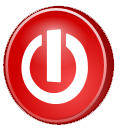 اتجاه الصورة
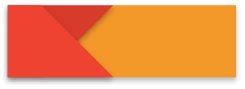 103
كتاب الطالب
تكون الصورة المستوية صورًا في اتجاه الجسم نفسه؛ أي تكون صورًا معتدلة.
تعمل المرآة على عكس صورة الشخص فقط بحيث تقابله في الاتجاه المعاكس له؛ أي أن المرآة تكون صورًا معكوسة جانبيًا.
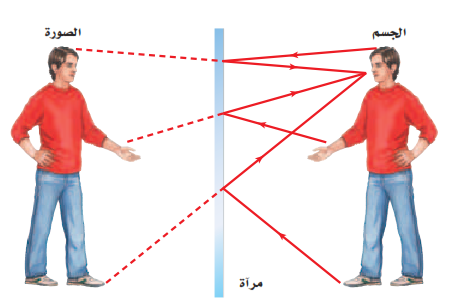 التالي
السابق
الرئــــيسية
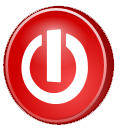 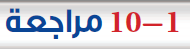 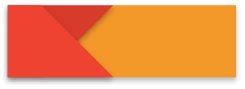 103
كتاب الطالب
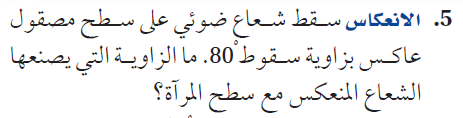 الإجابـــــــة
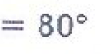 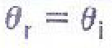 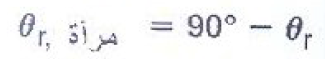 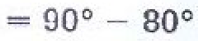 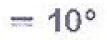 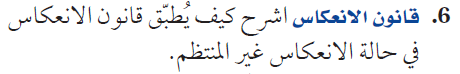 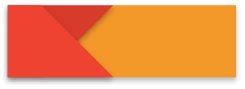 103
كتاب الطالب
الإجابـــــــة
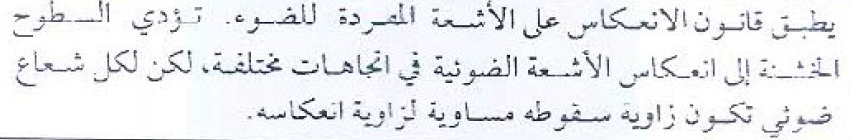 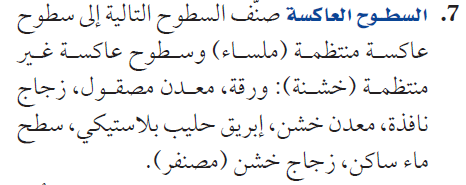 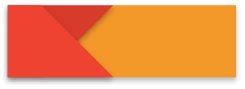 103
كتاب الطالب
الإجابـــــــة
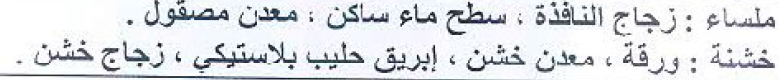 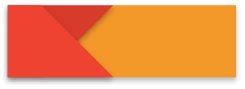 103
كتاب الطالب
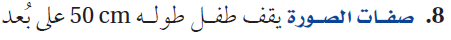 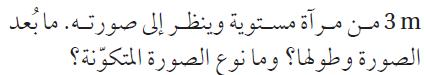 الإجابـــــــة
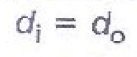 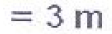 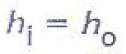 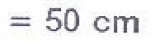 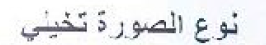 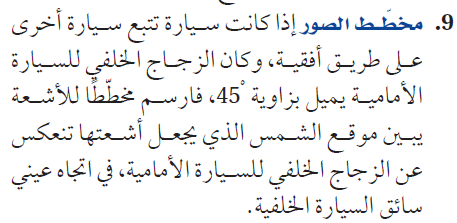 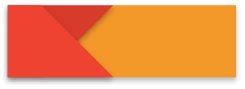 103
كتاب الطالب
الإجابـــــــة
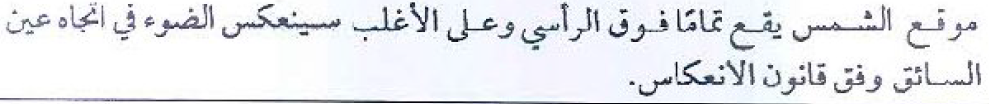 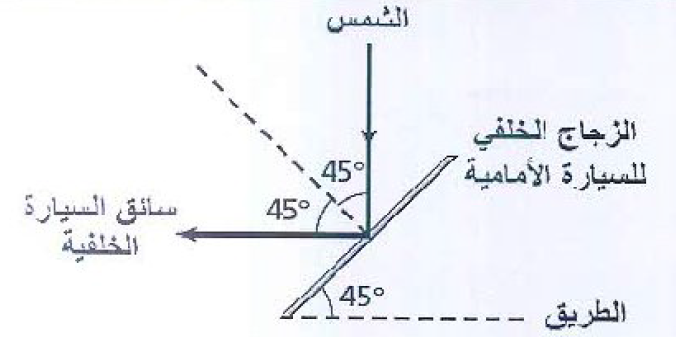 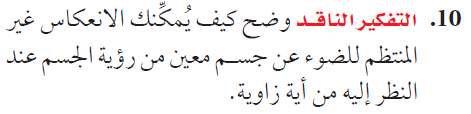 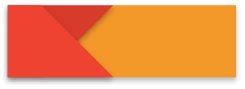 103
كتاب الطالب
الإجابـــــــة
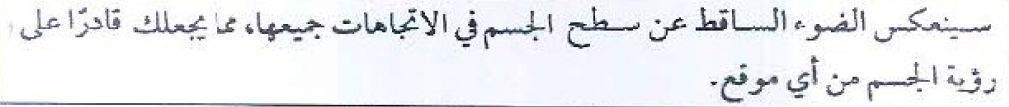 الفصل  العاشر
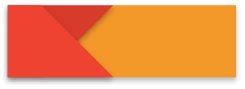 104
كتاب الطالب
الانعكاس و المرايا
الدرس الثاني
المرايا الكروية
المرايا المقعّرة  Concave Mirrors
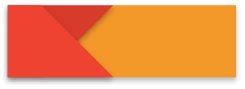 104
كتاب الطالب
المرآة المقعرة
سطح عاكس، حوافه منحنية نحو المشاهد.
يبدو شكل المرآة الكروية المقعرة كأنه جزء مأخوذ من كرة جوفاء سطحها الداخلي عاكس للضوء
وللمرآة الكروية المقعرة المركز الهندسي نفسه، C، ونصف قطر التكور نفسه، r، الخاصين بالكرة المأخوذة منها
المحور الرئيس: وهو خط مستقيم متعامد مع سطح المرآة الذي يقسمها إلى نصفين.
قطب المرآة M  : هي نقطة تقاطع المحور الرئيس مع سطح المرآة.
التالي
السابق
الرئــــيسية
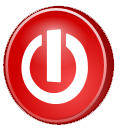 البؤرة الأصلية للمرآة F
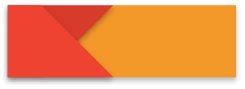 104
كتاب الطالب
هي النقطة التي تتجمع فيها انعكاسات الأشعة المتوازية
الساقطة موازية للمحور الرئيس بعد انعكاسها عن المرآة.
وتقع البؤرة F في منتصف المسافة بين مركز التكور C والقطب M
البعد البؤري f:
فيمثل المسافة بين قطب المرآة وبؤرتها الأصلية، 
ويعبر عنه على النحو التالي:  f = r/2 ويكون البعد البؤري للمرآة المقعرةموجبا.
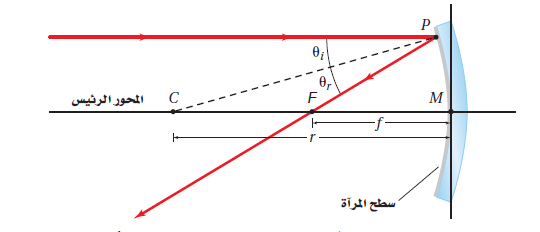 التالي
السابق
الرئــــيسية
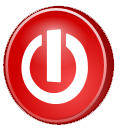 الأشعة الساقطة موازية للمحور الرئيس تنعكس عن المرآة وتقطع المحور في البؤرة .
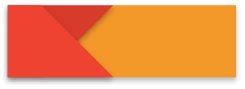 105
كتاب الطالب
الطريقة الهندسية لتحديد موقع الصورة
يمكن استخدام مخطط الأشعة للكشف عن خصائص الصور التي تكونها المرايا المقعرة.
الصورة حقيقية: هي الصورة التي تتكون من التقاء الأشعة المنعكسة ويمكن جمعها على حاجز
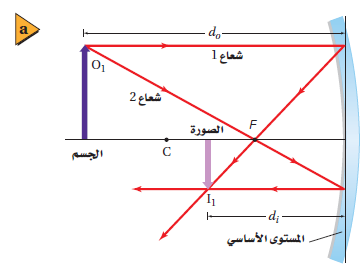 إذا كان بعد الجسم do أكبر من ضعفي البعد البؤري f  : تكوِّن المرآة الكروية المقعرة صورة حقيقية ومقلوبة ومصغرة للجسم.
التالي
السابق
الرئــــيسية
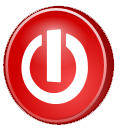 إذا كان الجسم واقعا بين البؤرة F ومركز التكور C: فإن الصورة ستكون حقيقية مقلوبة مكبرة.
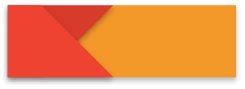 107
كتاب الطالب
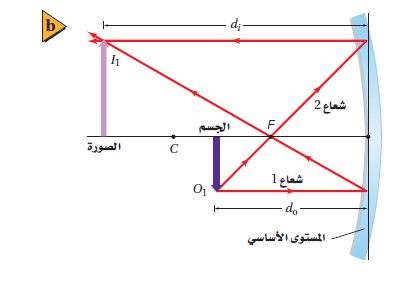 عيوب الصور الحقيقية في المرايا المقعرة
الزوغان (التشوه) الكروي: وهو ما يجعل الصورة تبدو غير واضحة ويكون في المرايا الكروية
المرآة المقعرة التي تكون على شكل قطع مكافئ لا تعاني من الزوغان الكروي.
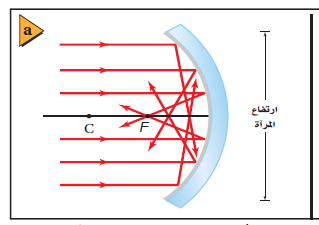 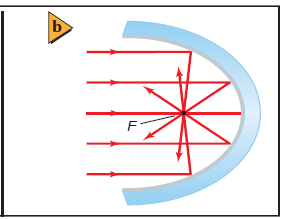 التالي
السابق
الرئــــيسية
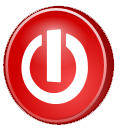 الطريقة الرياضية لتحديد موقع الصورة
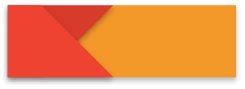 107
كتاب الطالب
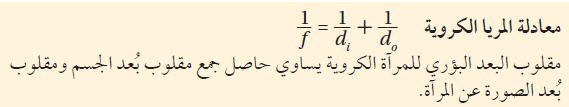 التكبير
التكبير للمرايا الكروية خاصية التكبير m، ويُقصد به كم مرة تكون الصورة أكبر من الجسم أو اصغر منه، والتكبير عمليًّا هو النسبة بين طول الصورة وطول الجسم، ويمكن استخدام هندسة تطابق المثلثات لكتابة هذه النسبة بدلالة كل من بُعد الجسم وبُعد الصورة.
التالي
السابق
الرئــــيسية
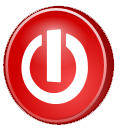 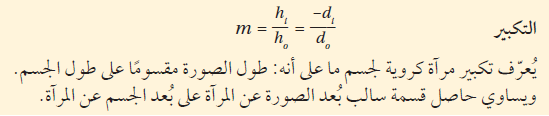 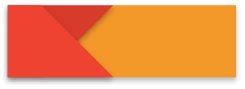 110
كتاب الطالب
الصور الوهمية في المرايا المقعرة
إذا وضع الجسم في البؤرة تماما كانت الأشعة المنعكسة جميعها متوازية، ومن ثم لا تتقاطع، لذا نقول إن الصورة تكونت في المالانهاية، ولا ترى صورة للجسم في هذه الحالة.
فالمرآة المقعرة تكوِّن صورة وهمية إذا وضع الجسم بين المرآة والبؤرة.
التالي
السابق
الرئــــيسية
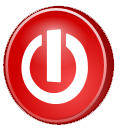 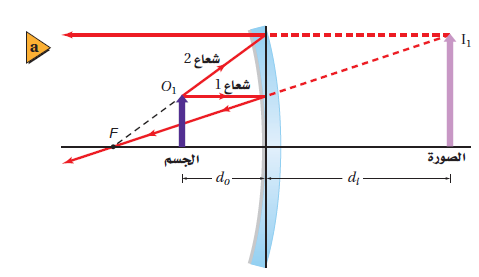 المرايا المحدبة
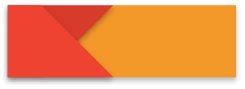 113
كتاب الطالب
المرآة المحدبة: سطح عاكس حوافه منحنية بعيدا عن المشاهد.
خصائص المرايا المحدبة: تكوّن المرايا المحدبة صورًا وهمية ومعتدلة ومصغرة.
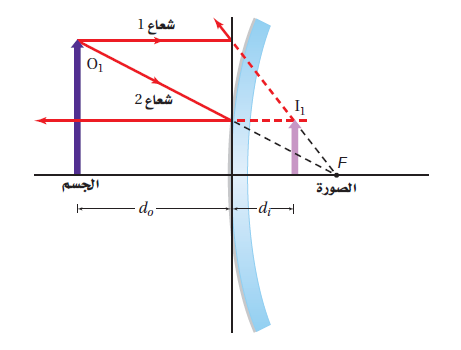 التالي
السابق
الرئــــيسية
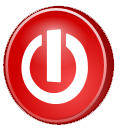 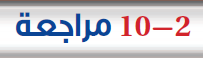 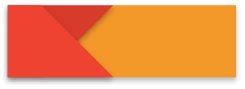 113
كتاب الطالب
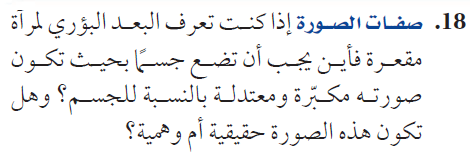 الإجابـــــــة
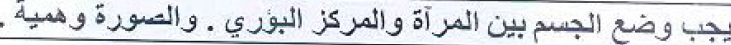 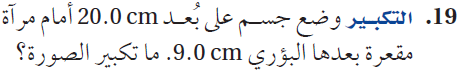 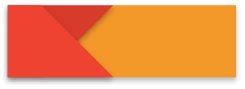 113
كتاب الطالب
الإجابـــــــة
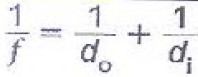 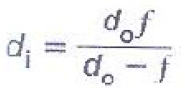 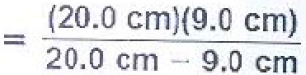 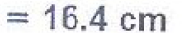 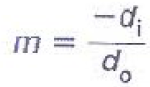 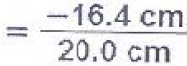 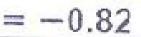 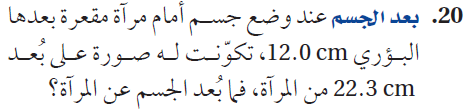 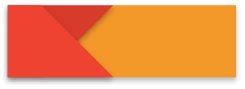 113
كتاب الطالب
الإجابـــــــة
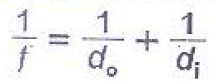 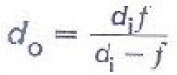 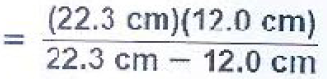 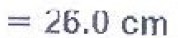 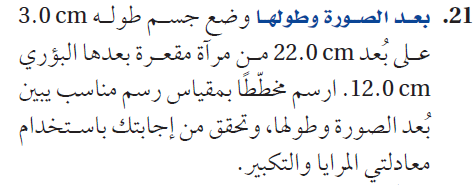 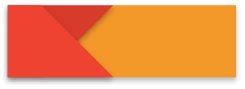 113
كتاب الطالب
الإجابـــــــة
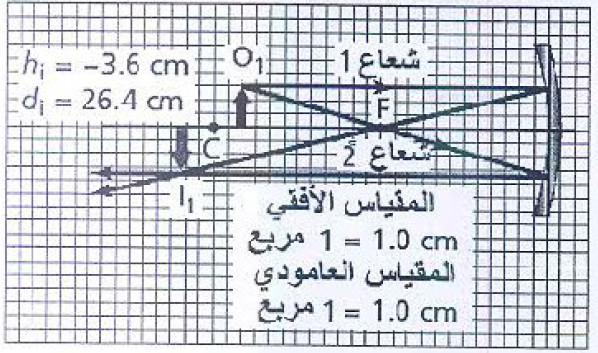 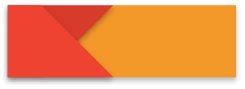 113
كتاب الطالب
الإجابـــــــة
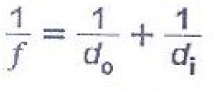 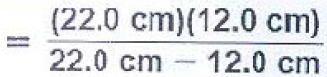 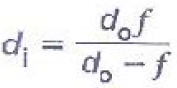 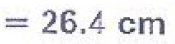 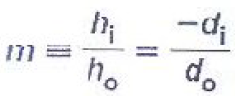 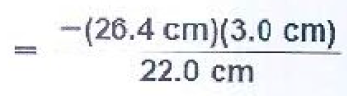 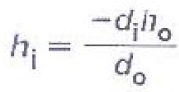 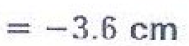 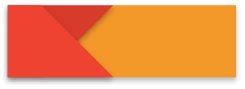 113
كتاب الطالب
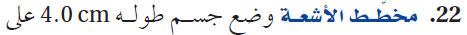 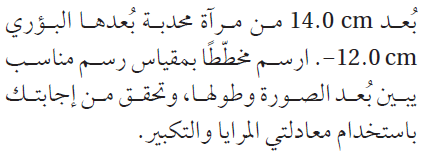 الإجابـــــــة
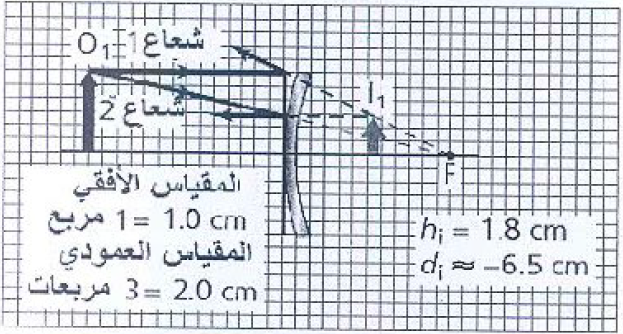 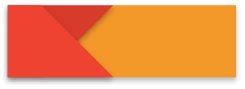 113
كتاب الطالب
الإجابـــــــة
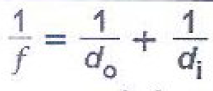 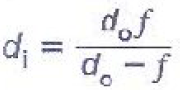 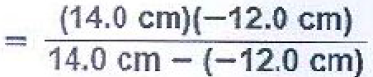 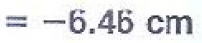 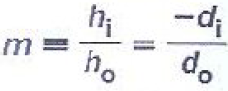 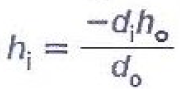 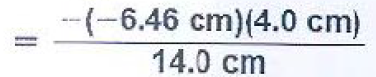 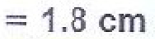 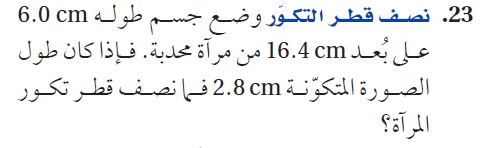 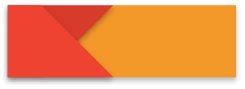 113
كتاب الطالب
الإجابـــــــة
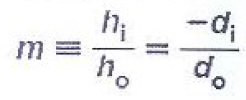 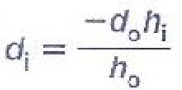 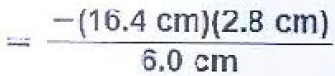 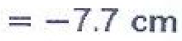 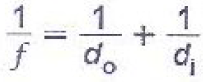 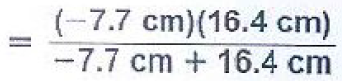 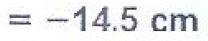 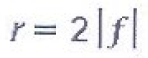 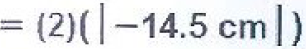 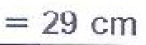 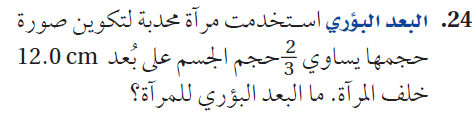 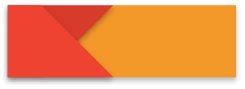 113
كتاب الطالب
الإجابـــــــة
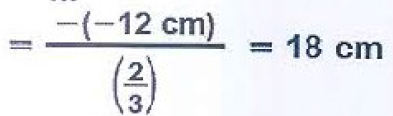 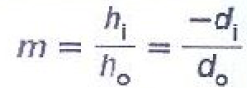 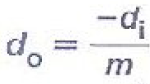 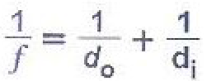 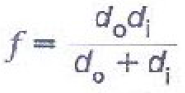 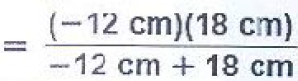 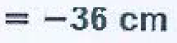 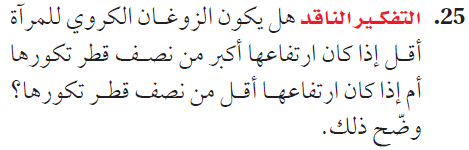 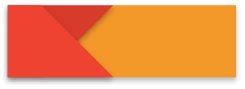 113
كتاب الطالب
الإجابـــــــة
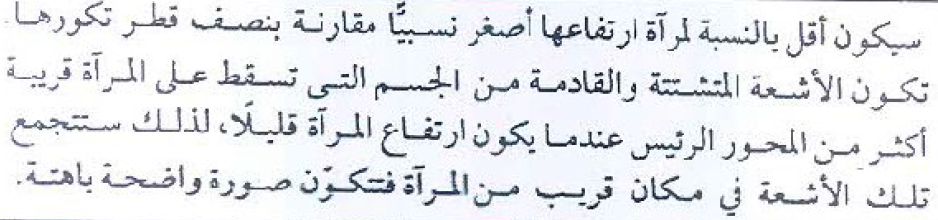 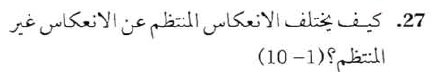 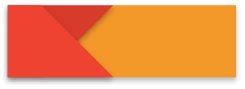 118
كتاب الطالب
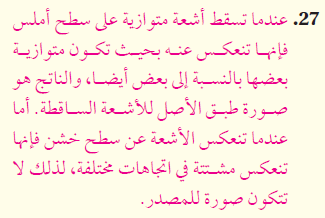 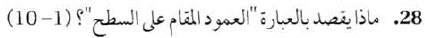 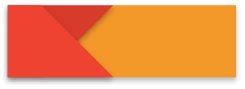 118
كتاب الطالب
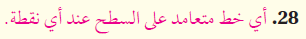 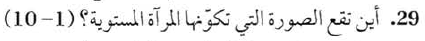 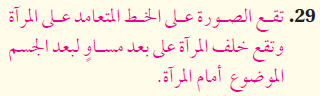 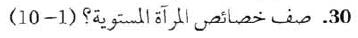 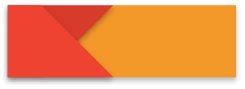 118
كتاب الطالب
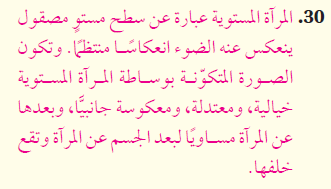 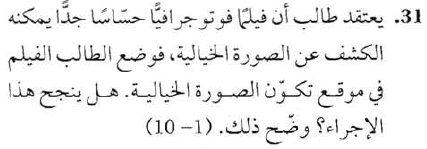 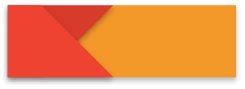 118
كتاب الطالب
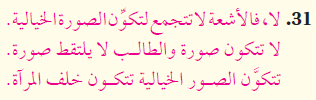 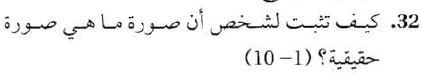 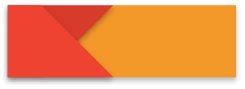 118
كتاب الطالب
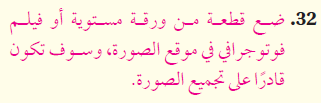 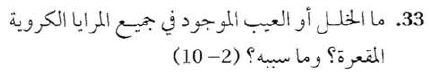 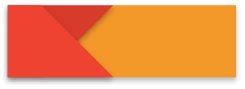 118
كتاب الطالب
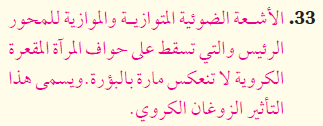 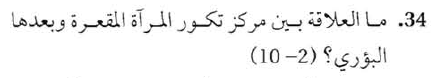 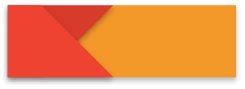 118
كتاب الطالب
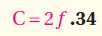 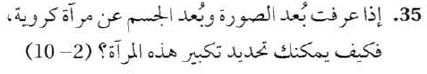 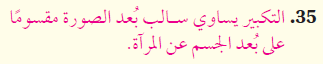 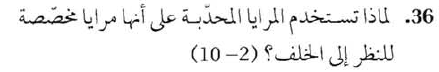 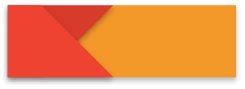 118
كتاب الطالب
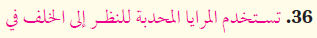 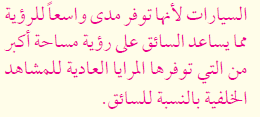 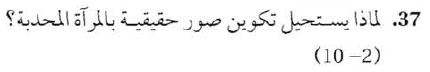 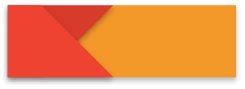 118
كتاب الطالب
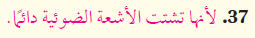 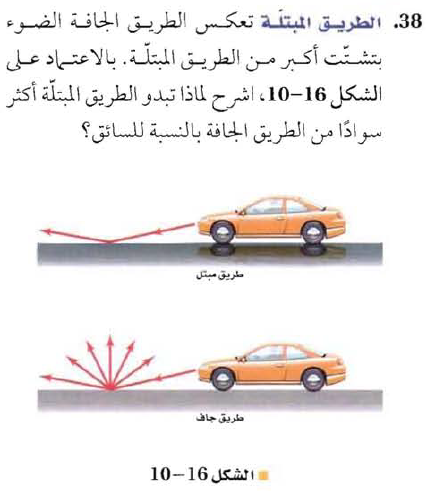 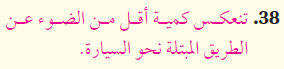 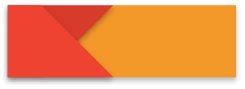 118
كتاب الطالب
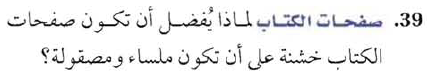 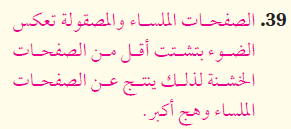 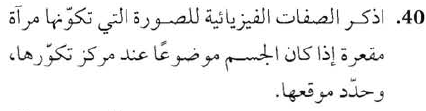 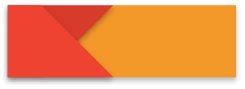 118
كتاب الطالب
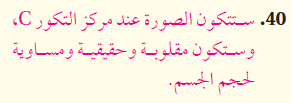 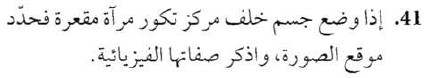 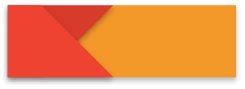 118
كتاب الطالب
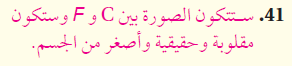 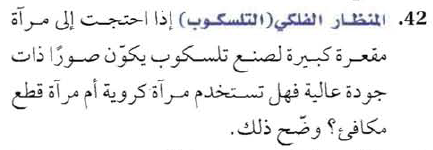 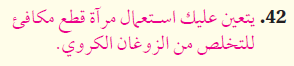 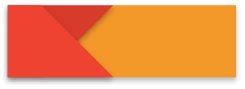 118
كتاب الطالب
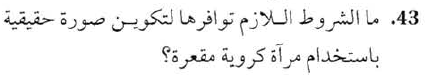 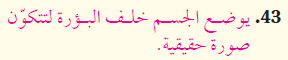 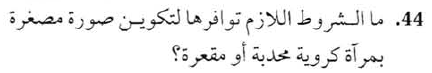 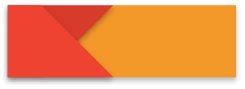 119
كتاب الطالب
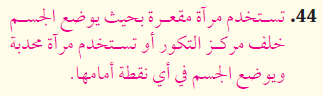 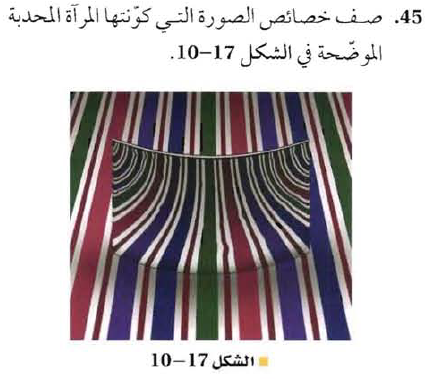 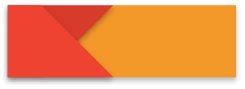 119
كتاب الطالب
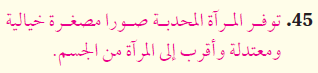 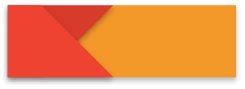 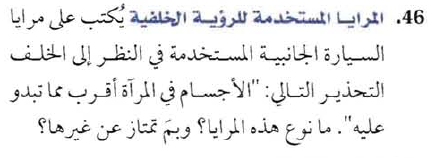 119
كتاب الطالب
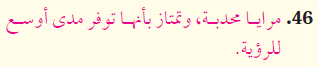 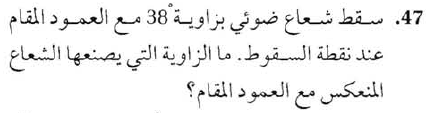 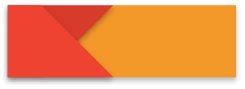 119
كتاب الطالب
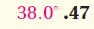 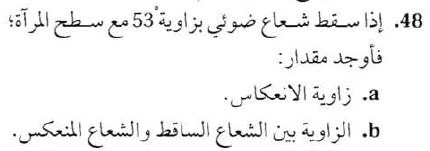 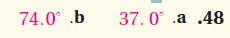 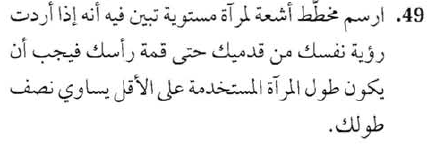 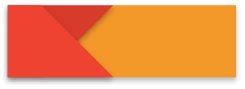 119
كتاب الطالب
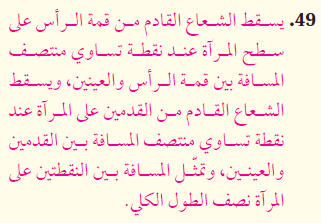 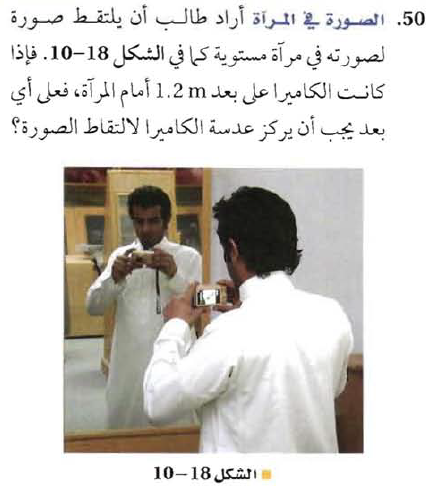 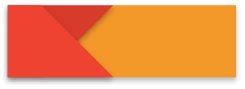 119
كتاب الطالب
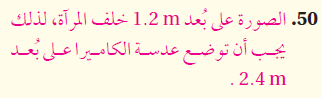 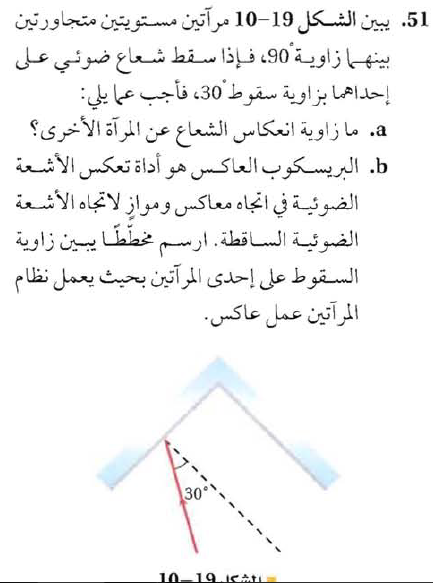 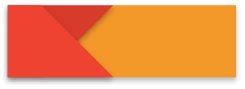 119
كتاب الطالب
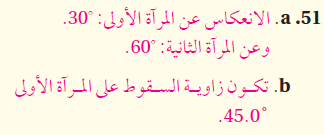 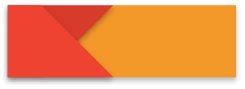 120
كتاب الطالب
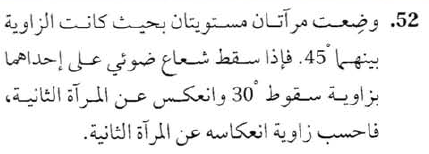 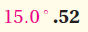 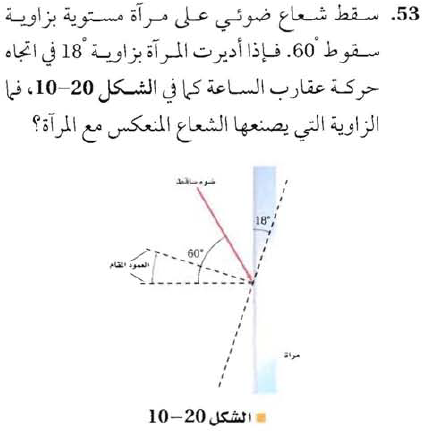 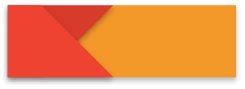 120
كتاب الطالب
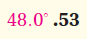 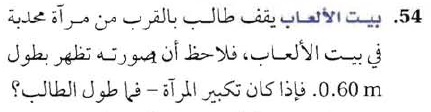 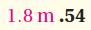 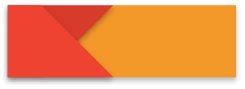 120
كتاب الطالب
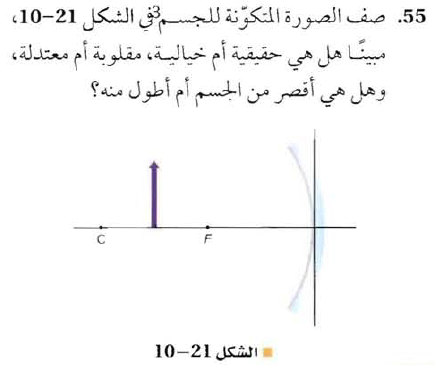 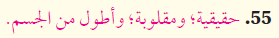 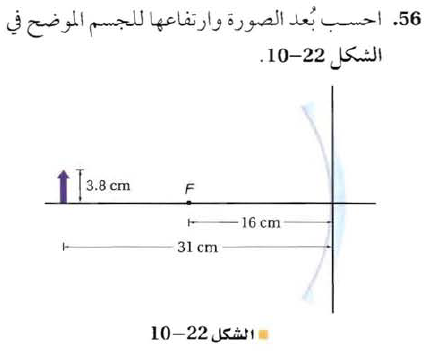 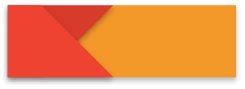 120
كتاب الطالب
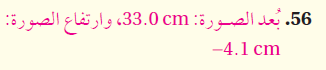 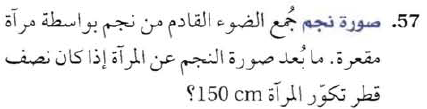 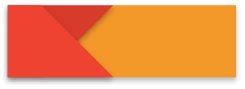 120
كتاب الطالب
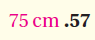 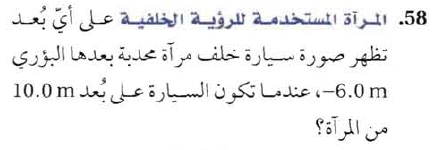 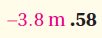 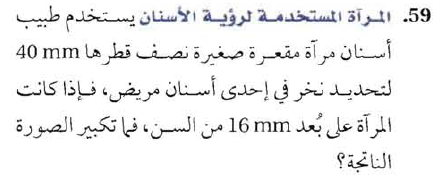 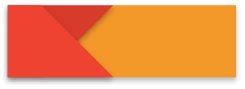 120
كتاب الطالب
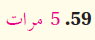 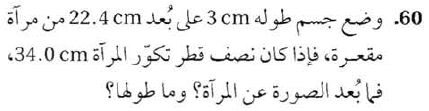 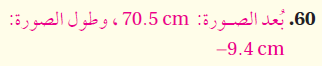 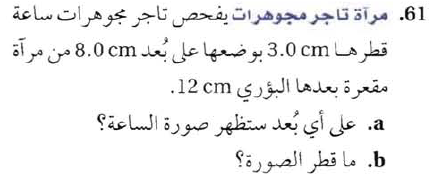 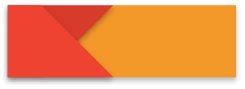 120
كتاب الطالب
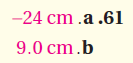 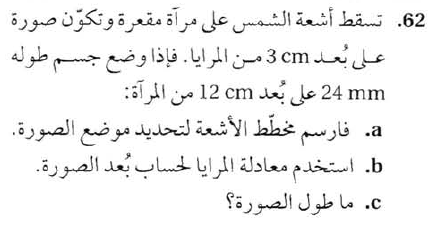 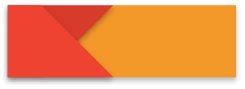 120
كتاب الطالب
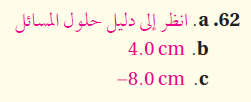 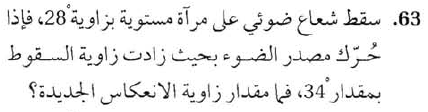 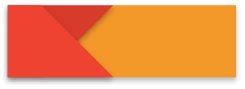 121
كتاب الطالب
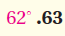 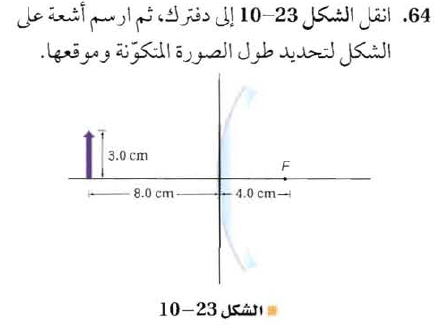 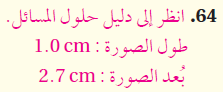 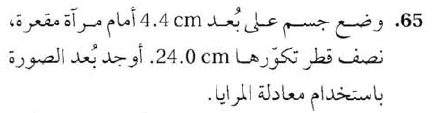 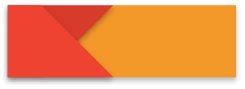 121
كتاب الطالب
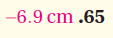 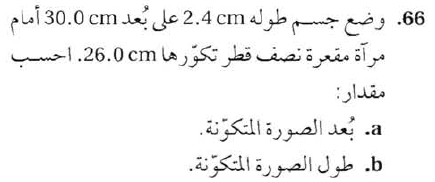 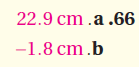 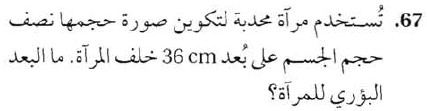 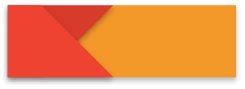 121
كتاب الطالب
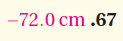 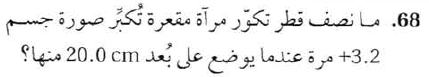 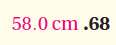 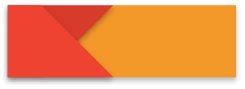 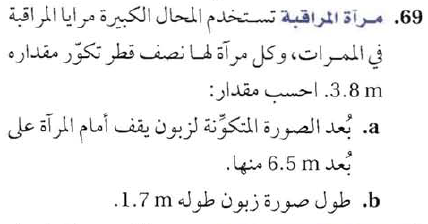 121
كتاب الطالب
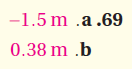 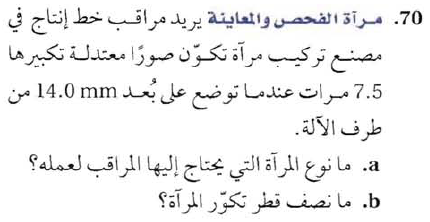 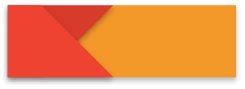 121
كتاب الطالب
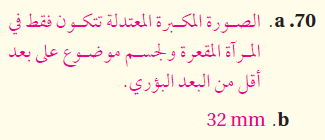 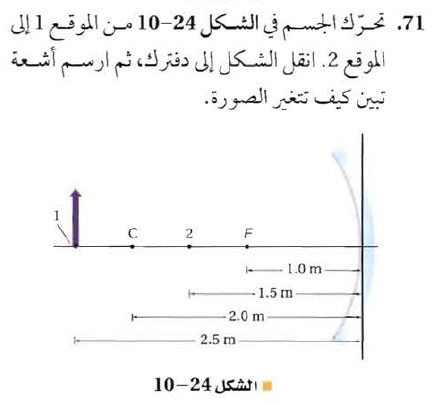 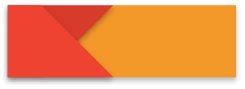 121
كتاب الطالب
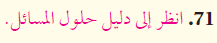 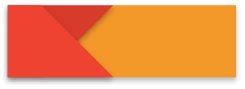 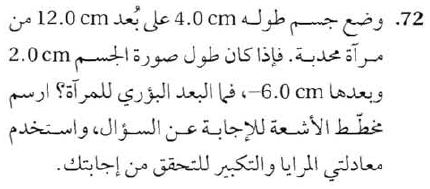 121
كتاب الطالب
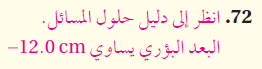 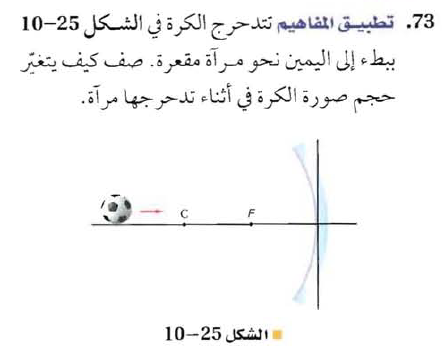 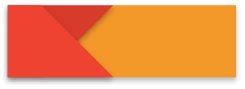 122
كتاب الطالب
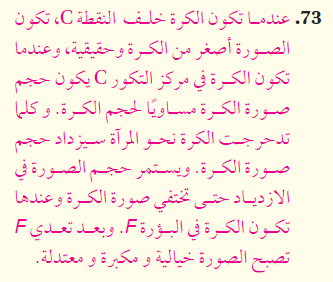 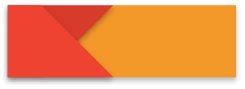 122
كتاب الطالب
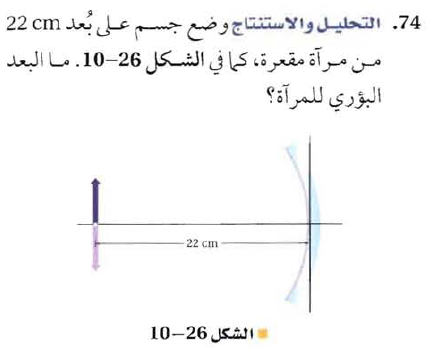 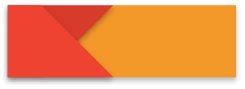 122
كتاب الطالب
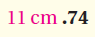 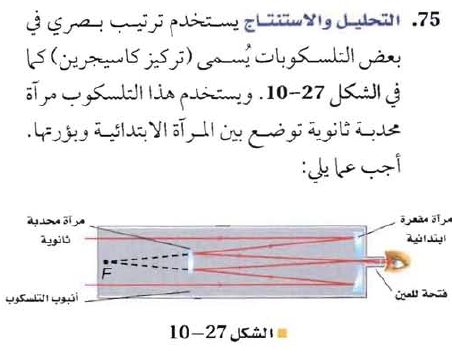 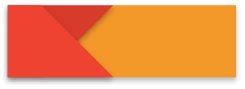 122
كتاب الطالب
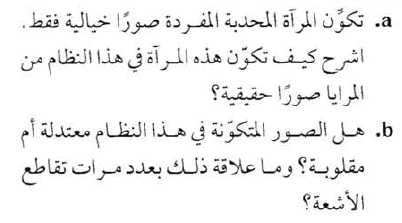 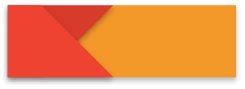 122
كتاب الطالب
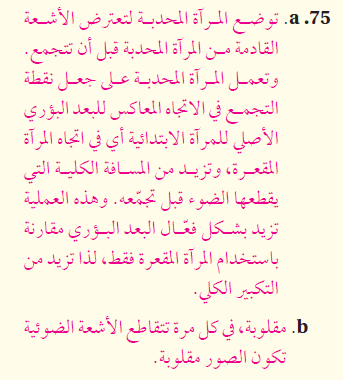 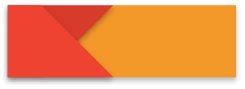 122
كتاب الطالب
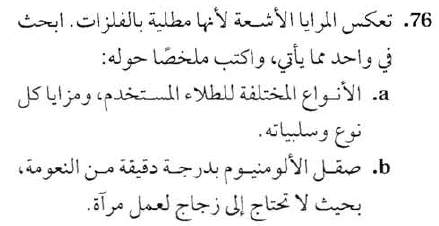 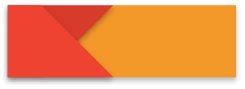 122
كتاب الطالب
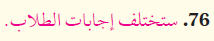 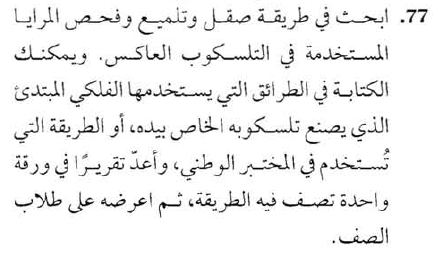 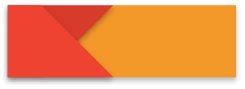 122
كتاب الطالب
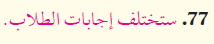 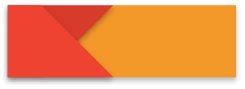 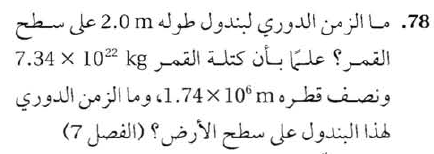 122
كتاب الطالب
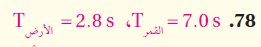 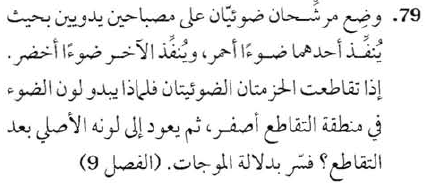 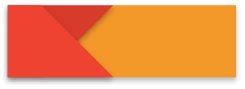 122
كتاب الطالب
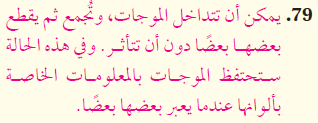 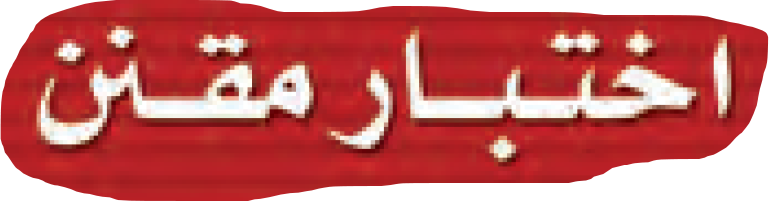 أولا
الاختبار المقنن
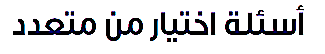 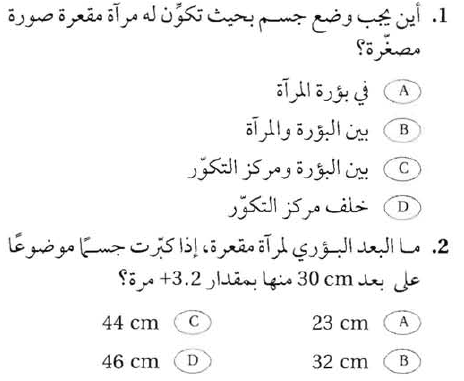 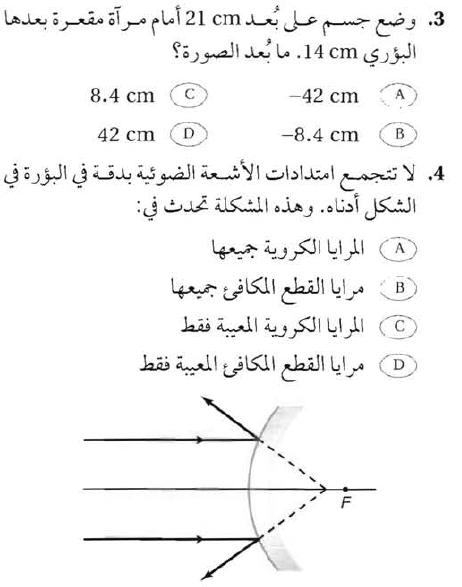 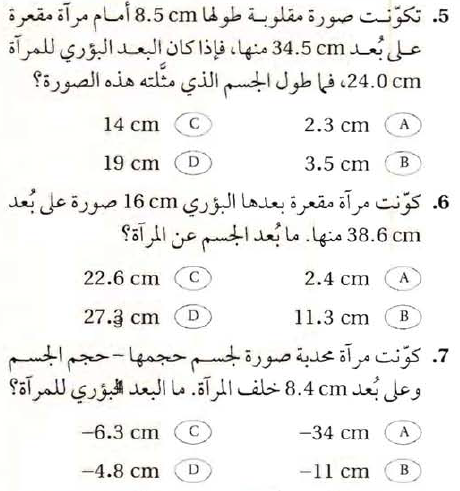 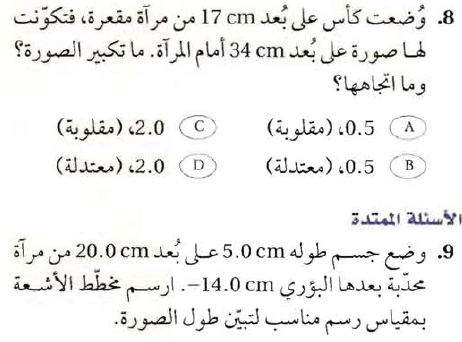 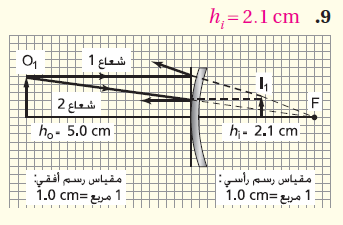